Kοιτώντας
απέναντι
Παρουσίαση στο μάθημα της Ιστορίας για τα ευρήματα στο Δασκαλιό
Τάξη: Α` Γυμνασίου
Κέρος και Δασκαλιό
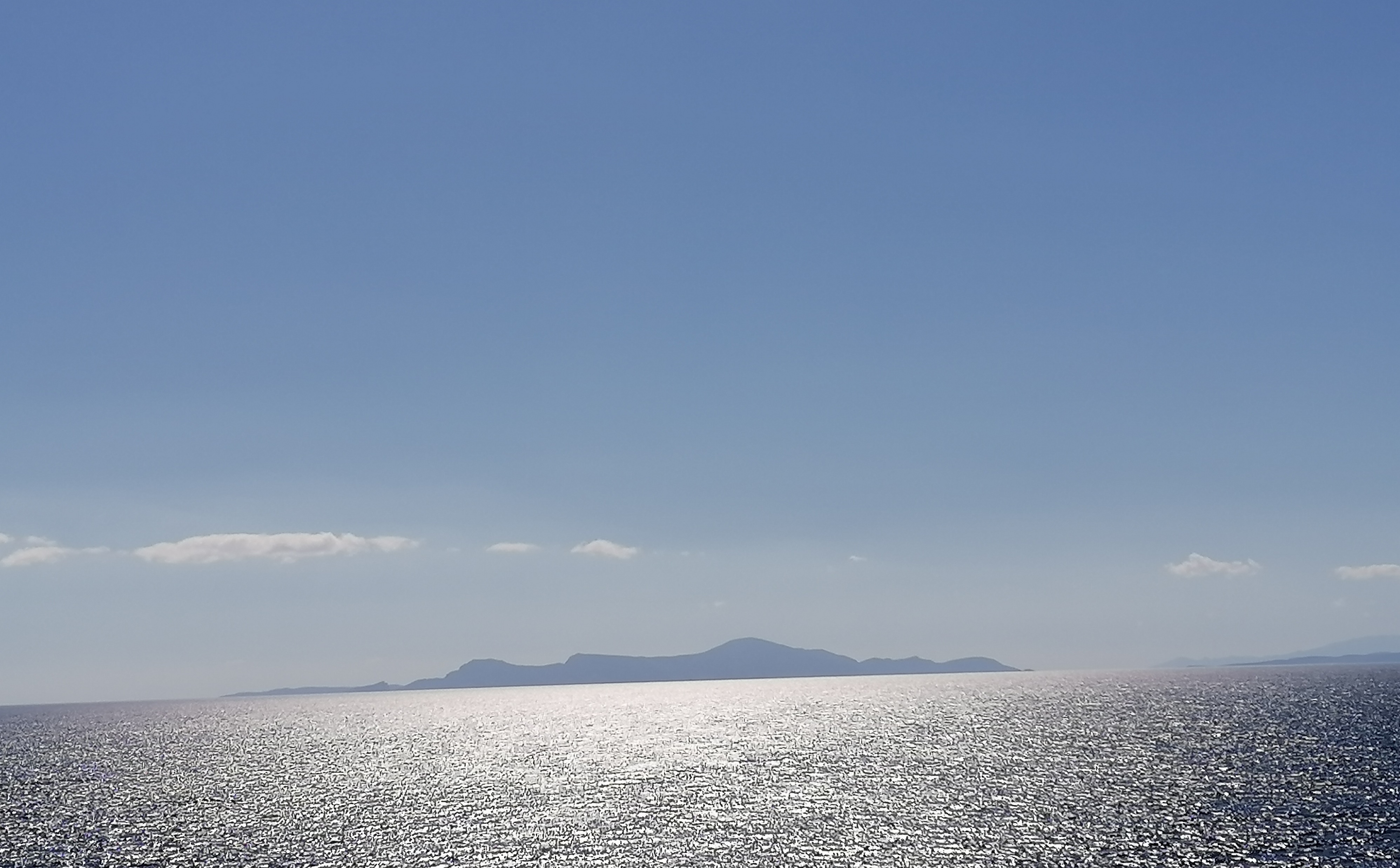 12 ναυτικά μίλια Δονούσα-Κέρος
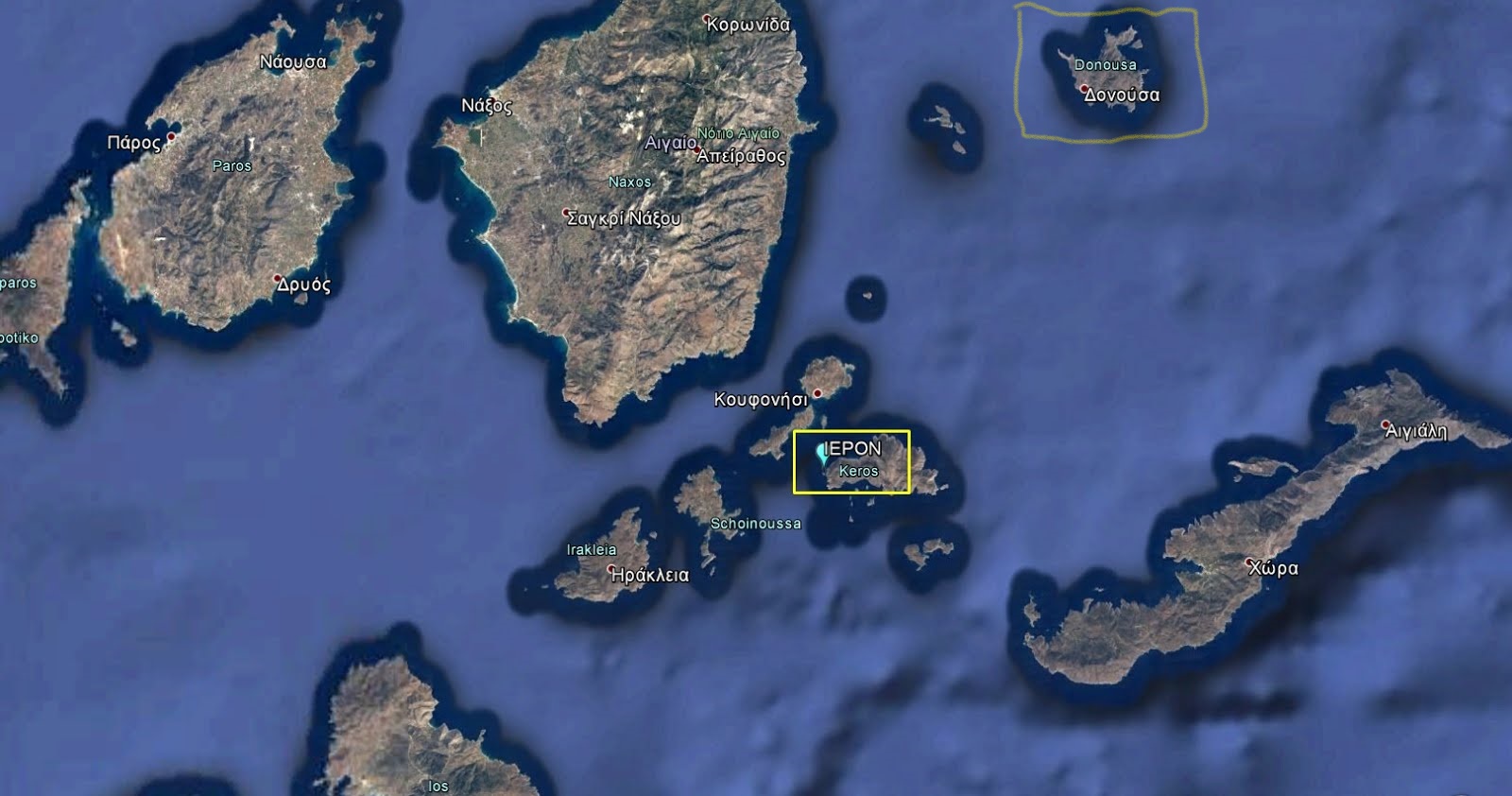 2750-2240 π.Χ. 
άκμασε ο πολιτισμός του Δασκαλιού
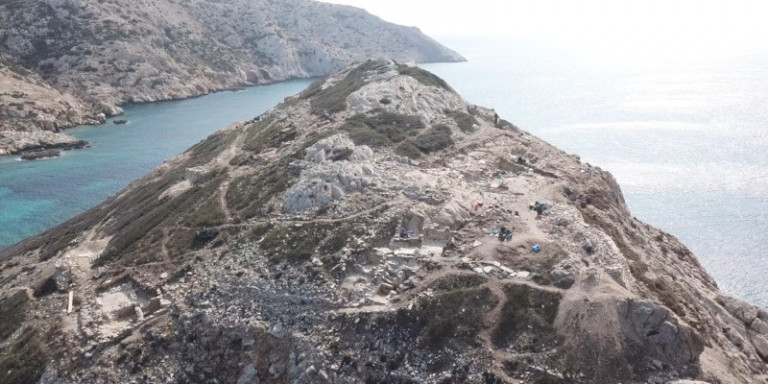 Οι ανασκαφές στη βραχονησίδα ‘’Δασκαλιό’’, δίπλα στην Κέρο, αποκαλύπτουν το αρχαιότερο ιερό της Ευρώπης. Η θέση χρονολογείται πριν από περίπου 4.600 χρόνια, τότε που η ελληνική θρησκεία βασιζόταν στην ιδέα ότι οι κορυφές των βουνών ήταν οι κατοικίες των θεών
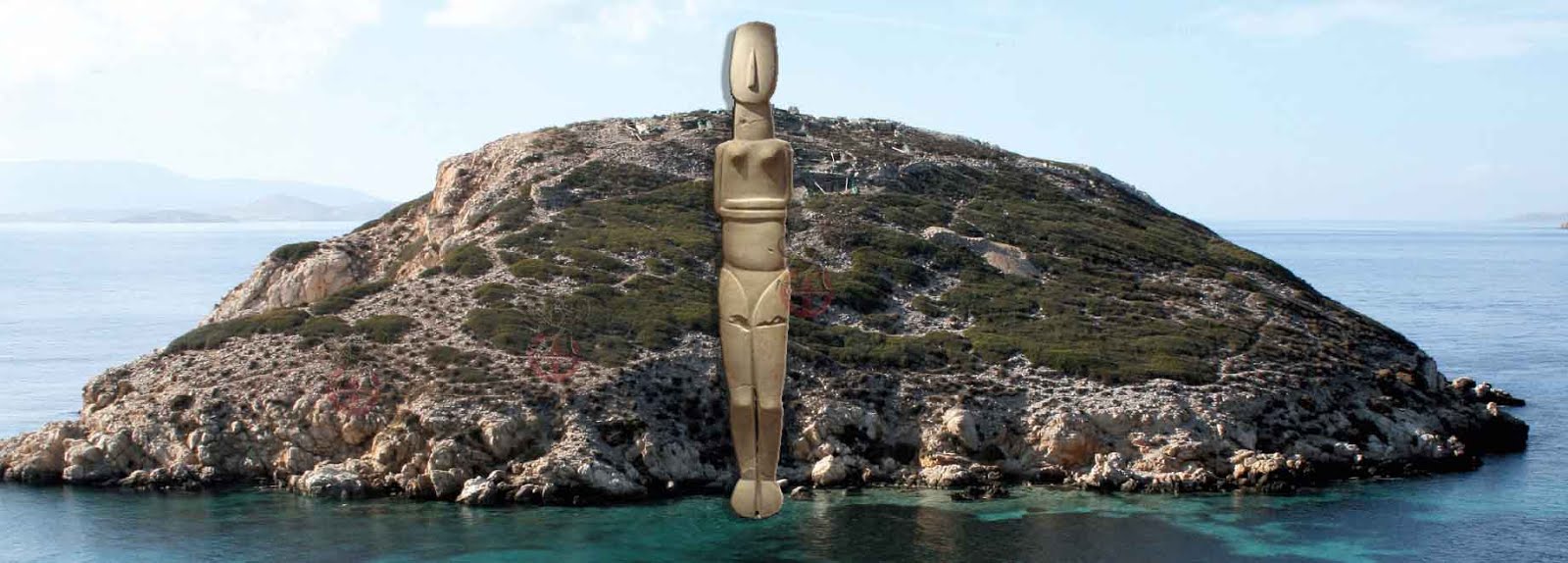 Τα  ειδώλια 
τα έσπαγαν τελετουργικά στο ‘’Δασκαλιό’’, 
καθώς η αρχαιολογική σκαπάνη έδειξε πως η θέση του είχε τον ρόλο ενός πρωτοκυκλαδικού νεκροταφείου, 
το οποίο καταστράφηκε από γεωλογικές μεταβολές
 και στο οποίο συναντάται αφθονία μαρμάρινων αντικειμένων σε διάλυση
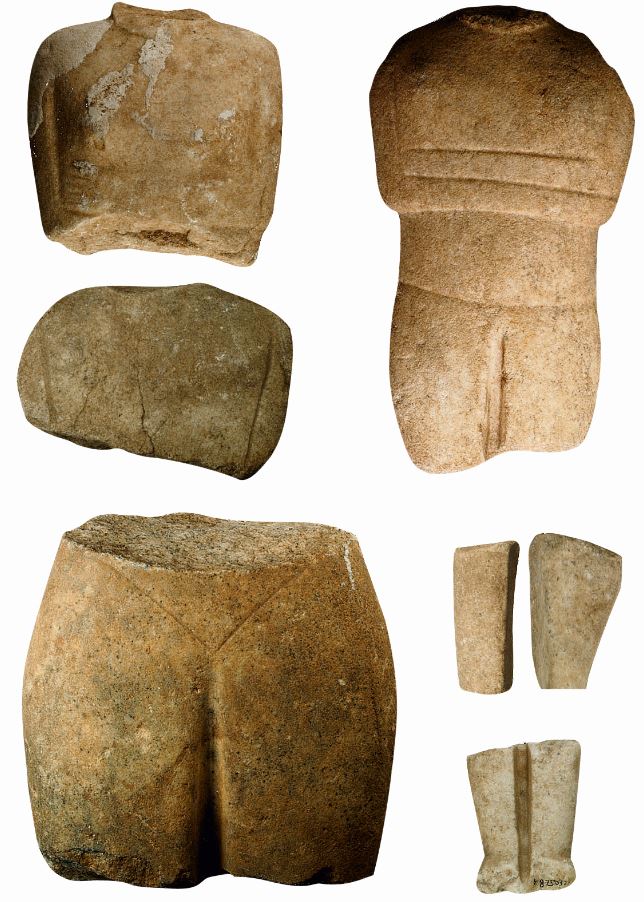 «Ο αρπιστής»
Μαρμάρινο ειδώλιο (2.800-2.300 π.Χ.) με ύψος 29,21 εκ..
 Μοναδικό δείγμα γλυπτικής που παρουσιάζει τρισδιάστατη ανάπτυξη στον χώρο.
Ο αρπιστής είναι καθιστός σε ένα είδος θρόνου. Τα άκρα των χεριών του λείπουν, αλλά τα εναπομείναντα τμήματα δείχνουν ότι απεικονίζεται η στιγμή κατά την οποία παίζει άρπα. Δεν υπάρχουν χορδές στην άρπα. Πιθανόν να ήταν από υλικό που καταστράφηκε ή να ήταν επιλογή του γλύπτη να μην τις αναπαραστήσει. 
Ο αρπιστής απαγγέλλει συγχρόνως κάποιο έπος.
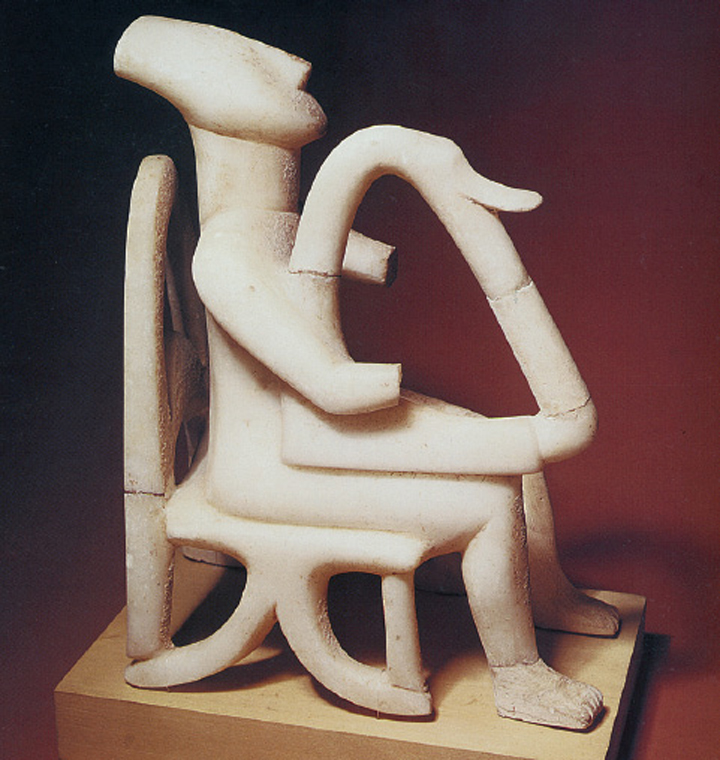 «Ο αυλητής»
Μαρμάρινο ειδώλιο (2.800-2.300 π.Χ.) με ύψος 25-30 εκ..
 Μοναδικό δείγμα γλυπτικής που παρουσιάζει τρισδιάστατη ανάπτυξη στον χώρο.
Το μαρμάρινο άγαλμα παριστάνει όρθιο αυλητή τη στιγμή που παίζει δίαυλο. 
Το πρόσωπο είναι στραμμένο προς τον ουρανό. Η μύτη είναι το μοναδικό πλαστικό χαρακτηριστικό του προσώπου. Ο δίαυλος είναι σπασμένος και τα κομμάτια λείπουν.
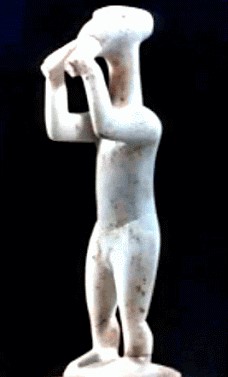 Δονούσα 
γνωστή και ως
 Δενούσα,
το ανατολικότερο νησί των Κυκλάδων
κοντά στην Κέρο και το Δασκαλιό
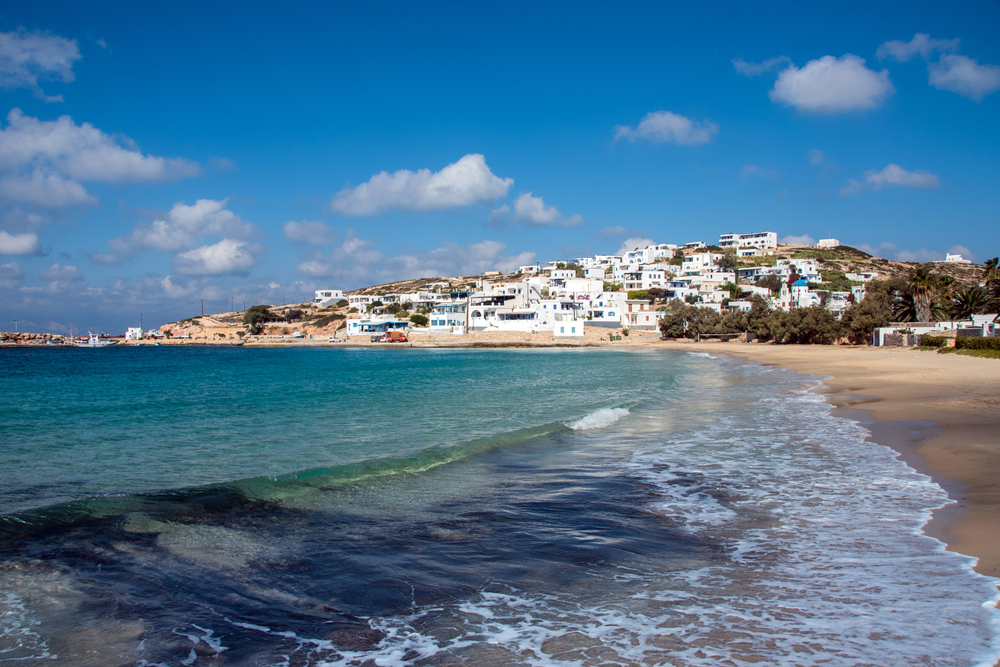 Κοιτώντας απέναντι…
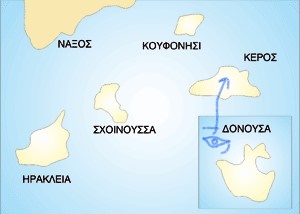 «Φεύγω με μια ματιά
ματιά πλατιά όπου ο κόσμος ξαναγίνεται
όμορφος από την αρχή στα μέτρα της καρδιάς»

Οδυσσέας Ελύτης